Профессионально – личностная модель выпускника как желаемый результат СПО
Скворцова Е.В. 
заместитель директора по учебной работе
ОГБОУ СПО 
«Костромской механико-технологический техникум»
« Среднее профессиональное образование
 направлено на решение задач
 интеллектуального, культурного и профессионального развития человека 
и имеет целью подготовку квалифицированных рабочих или служащих и специалистов среднего звена по всем основным направлениям общественно полезной деятельности в соответствии с потребностями общества и государства, 
а также удовлетворение потребностей 
личности в углублении  и расширении 
                            образования»
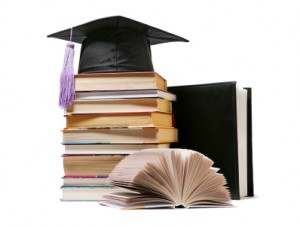 СТАТЬЯ  68      ФЗ «Об образовании»
Проблема:
учесть требования работодателей  
в образовательном процессе СПО,
 что  позволит осуществлять подготовку конкурентоспособных выпускников и прогнозировать их трудоустройство.
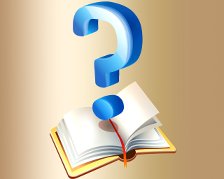 Цель исследования : 
повышение качества подготовки  выпускников  

Объект исследования : образовательный процесс 

 Предмет исследования: технология подготовки 
   
Гипотеза исследования: 
 подготовка  выпускника  обеспечит  формирование  его конкурентоспособности, если учесть  требования  
работодателей, технологию подготовки  и личностные характеристики в образовательном    процессе.
Этапы выполнения работы
Анализ рынка труда;
Разработка модели выпускника, содержащая требования ФГОС с учетом  требований работодателей в виде отличительных компетенций.
Модернизация учебных планов и программ  по   дисциплинам, модулям и практическому обучению
Системный мониторинг модели выпускника, содержащий «портфолио», 
     тестирование, анкетирование,                    самооценку и др.
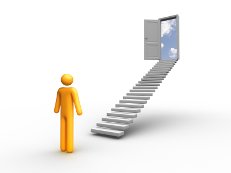 Этапы моделирования
1.Диагностика студентов 1 курса – исследовалась личностная и познавательная  сфера, адаптивные способности, профессиональная направленность, самооценка, проявление лидерских способностей,
Диагностика студентов 2-3 курсов
1. Диагностика  самооценки  обучающихся, их готовность к определенному виду трудовой деятельности  на основе   качеств отобранных специалистами предприятий
Диагностика студентов выпускных курсов
Исследование развития познавательной сферы - ведущим мотивом  становится «получение знаний» и «получение диплома»;
Оценка работодателями качеств студентов -выпускников
Модель конкурентных качеств выпускника КМТТ
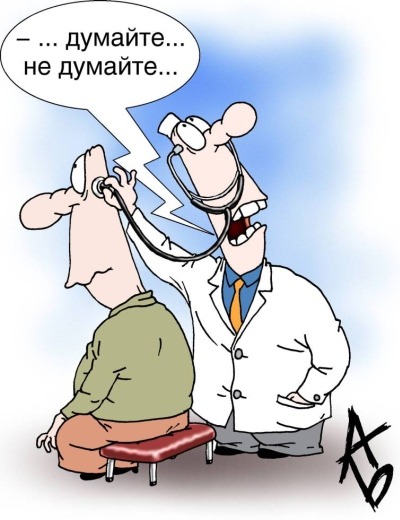 Спасибо за внимание!